Chapter 1
The Logic of Compound Statements
Section 1.5
Number Systems and Circuits for Addition
Karnaugh Maps
Decimal Representation
Recall decimal numbers (base 10) can be described as a number sentence.
Decimal: 6,145 ==  6x1000 + 1x100 + 4x10 + 5
                             6x103 + 1x102 + 4x101 + 5x100

Decimal: 7,000 == 7x1000 + 0x100 + 0x10 + 0
                             7x103 + 0x102 + 0x101 + 0x100
Binary Representation
Binary numbers (base 2) are sequence of {0,1}digits. The value of the number depends on it’s location in the sequence.
Binary: 1101 =>  1x8 + 1x4 + 0x2 + 1 
                1x23 + 1x22 + 1x21 + 1x20
               = (decimal) 8+4+0+1 = 1310      
Binary: 10101 => 1x16 + 0x8 + 1x4 + 0x2 + 1 
                1x24 + 0x23 + 1x22 + 1x21 + 1x20
               = (decimal) 16+0+4+0+1 = 2110
Converting Binary to Decimal
Converting from binary to decimal is performed by expanding the binary to a number sentence and summing over the number sentence.
Example: 
1101012 = 1x25 + 1x24 + 0x23 + 1x22 + 0x21 + 1x20 = 5310
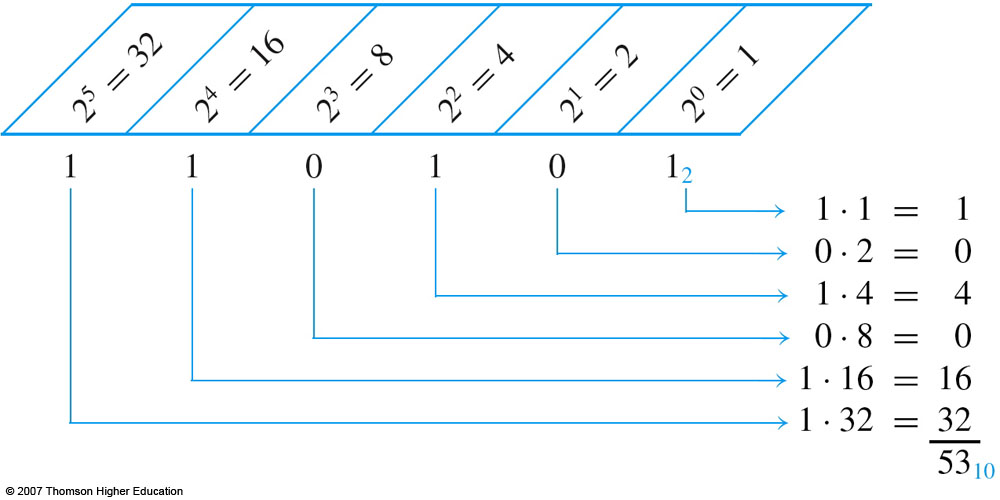 Converting Decimal to Binary
Convert decimal to binary using the repeated division method as follows. The divisor (bottom number) is the base that the decimal is being converted to.
Example: Convert 5010 to binary




5010 = 1100102
Example
Convert 20910 to binary






Answer: 11010001
Binary Addition
Binary addition is performed in the same manner as decimal addition.  
When and how do you perform a carry?
Carry is dependent on the base.  Sum greater than the (base – 1) results in a carry.
Example:
12 + 02 = 1 (no carry)
02 + 12 = 1 (no carry)
12 + 12 = 102 (carry)
Examples
Binary Subtraction
Binary subtraction is performed in the same manner as decimal subtraction.  
When and how do you perform a borrow?
Borrow is dependent on the base.  In decimal you borrow a 10’s value from the adjoining digit, however, in binary you borrow a 102 (210).
Example:
12 - 02 = 1 (no borrow)
12 - 12 = 0 (no borrow)
102 - 12 = 012 (borrow from 2’s position)
210 – 110 = 110 (check)
Examples
Circuits for Addition
Addition requires two inputs (P, Q) and two outputs (Carry, Sum).
Input/output table can be constructed to show the relationship of P,Q to Carry and P,Q to Sum.
Addition CircuitsHalf-Adder
Addition CircuitsFull-Adder
A full adder requires three inputs, (P, Q) and a carry in (R).
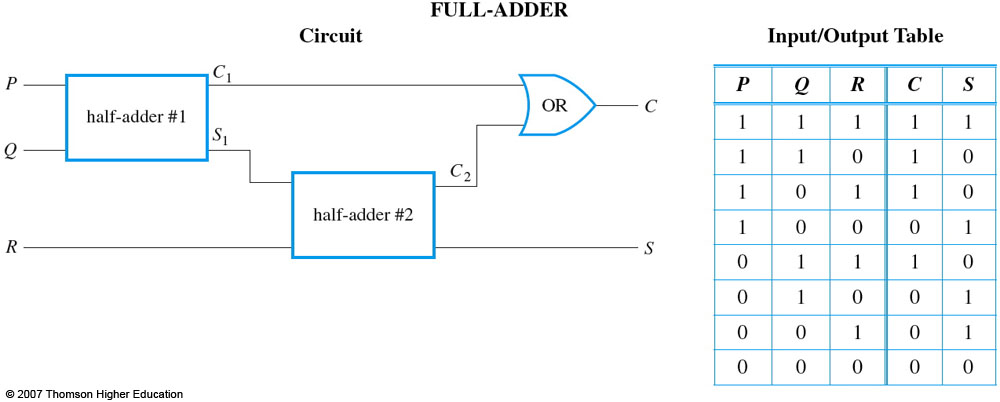 [Speaker Notes: Use canonical form to create circuit]
Addition CircuitsFull-Adder
Full-adder can be constructed from multiple half-adders.
[Speaker Notes: Use canonical form to create circuit]
Addition CircuitsFull-Adder
Full-adder can be constructed from two half-adders.
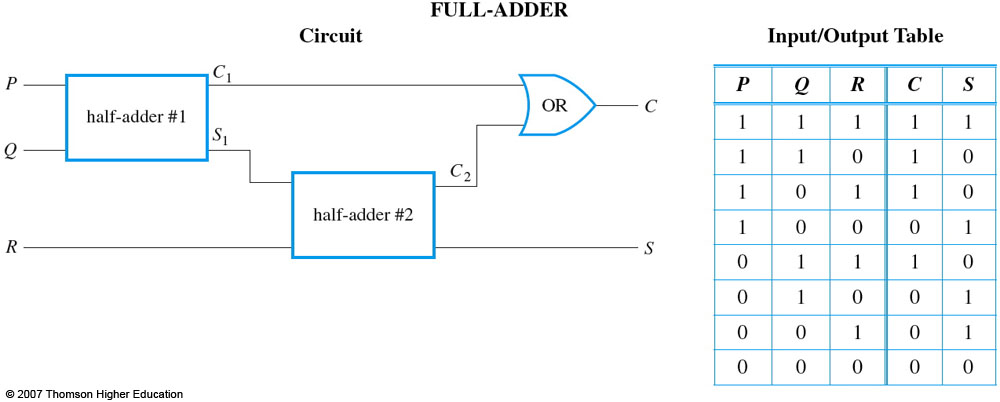 [Speaker Notes: Use canonical form to create circuit]
329
101
102
22
101
21
100
20
Unsigned Integers
Non-positional notation
could represent a number (“5”) with a string of ones (“11111”)
problems?


Weighted positional notation
like decimal numbers: “329”
“3” is worth 300, because of its position, while “9” is only worth 9
most
significant
least
significant
3x100 + 2x10 + 9x1 = 329
1x4 + 0x2 + 1x1 = 5
2-17
Unsigned Integers (cont.)
An n-bit unsigned integer represents 2n values:from 0 to 2n-1.
2-18
Signed Integers
With n bits, we have 2n distinct values.
assign about half to positive integers (1 through 2n-1)and about half to negative (- 2n-1 through -1)
that leaves two values: one for 0, and one extra
Positive integers
just like unsigned – zero in most significant (MS) bit00101 = 5
Negative integers
sign-magnitude – set MS bit to show negative, other bits are the same as unsigned10101 = -5
one’s complement – flip every bit to represent negative11010 = -5
in either case, MS bit indicates sign: 0=positive, 1=negative
2-19
Two’s Complement
Problems with sign-magnitude and 1’s complement
two representations of zero (+0 and –0)
arithmetic circuits are complex
How to add two sign-magnitude numbers?
e.g., try 2 + (-3)
How to add to one’s complement numbers? 
e.g., try 4 + (-3)
Two’s complement representation developed to makecircuits easy for arithmetic.
for each positive number (X), assign value to its negative (-X),such that X + (-X) = 0 with “normal” addition, ignoring carry out
00101	(5)		01001	(9)
	+	11011	(-5)	+		(-9)
		00000	(0)		00000	(0)
2-20
Two’s Complement Representation
If number is positive or zero,
normal binary representation, zeroes in upper bits if required.
If number is negative,
start with positive number
flip every bit (i.e., take the one’s complement)
then add one
00101	(5)		01001	(9)
		11010	(1’s comp)			(1’s comp)
	+	1		+	1	
		11011	(-5)			(-9)
2-21
Two’s Complement Shortcut
To take the two’s complement of a number:
copy bits from right to left until (and including) the first “1”
flip remaining bits to the left
011010000			011010000
		100101111	(1’s comp)	
	+	1			
		100110000			100110000
(flip)
(copy)
2-22
Two’s Complement Signed Integers
MS bit is sign bit – it has weight –2n-1.
Range of an n-bit number: -2n-1 through 2n-1 – 1.
The most negative number (-2n-1) has no positive counterpart.
2-23
Converting Binary (2’s C) to Decimal
If leading bit is one, take two’s complement to get a positive number.
Add powers of 2 that have “1” in thecorresponding bit positions.
If original number was negative,add a minus sign.
X 	= 	011010002
		=	26+25+23 = 64+32+8
		=	10410
Assuming 8-bit 2’s complement numbers.
2-24
More Examples
X 	= 	001001112
		=	25+22+21+20 = 32+4+2+1
		=	3910
X 	= 	111001102 
	-X	=	00011010
		=	24+23+21 = 16+8+2
		=	2610
	X	=	-2610
Assuming 8-bit 2’s complement numbers.
2-25
Converting Decimal to Binary (2’s C)
First Method: Division
Find magnitude of decimal number.  (Always positive.)
Divide by two – remainder is least significant bit.
Keep dividing by two until answer is zero,writing remainders from right to left.
Append a zero as the MS bit;if original number was negative, take two’s complement.
X 	= 	104ten	104/2	=	52 r0	bit 0
				52/2	=	26 r0	bit 1
				26/2	=	13 r0	bit 2
				13/2	=	6 r1	bit 3
				6/2	=	3 r0	bit 4
				3/2	=	1 r1	bit 5
	X	=	01101000two	1/2	=	0 r1	bit 6
2-26